Перечень товарных групп, подлежащих обязательной маркировке в Российской Федерации
Сроки введения обязательной маркировки средствами идентификации в отношении определенных товарных групп:
2019
1 марта
1 июля
1 декабря
2020
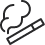 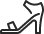 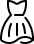 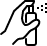 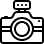 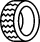 Табачная продукция
Обувные
товары
Лекарства 
категории ВЗН
Легкая промышленность
Духи и туалетная 
вода
Фотоаппараты 
и лампы-вспышки
Шины и пневматические покрышки
Все лекарственные средства
Молочная продукция
Перечень товарных групп, подлежащих маркировке согласно Распоряжению Правительства РФ от 28.04.2018 №792-р:
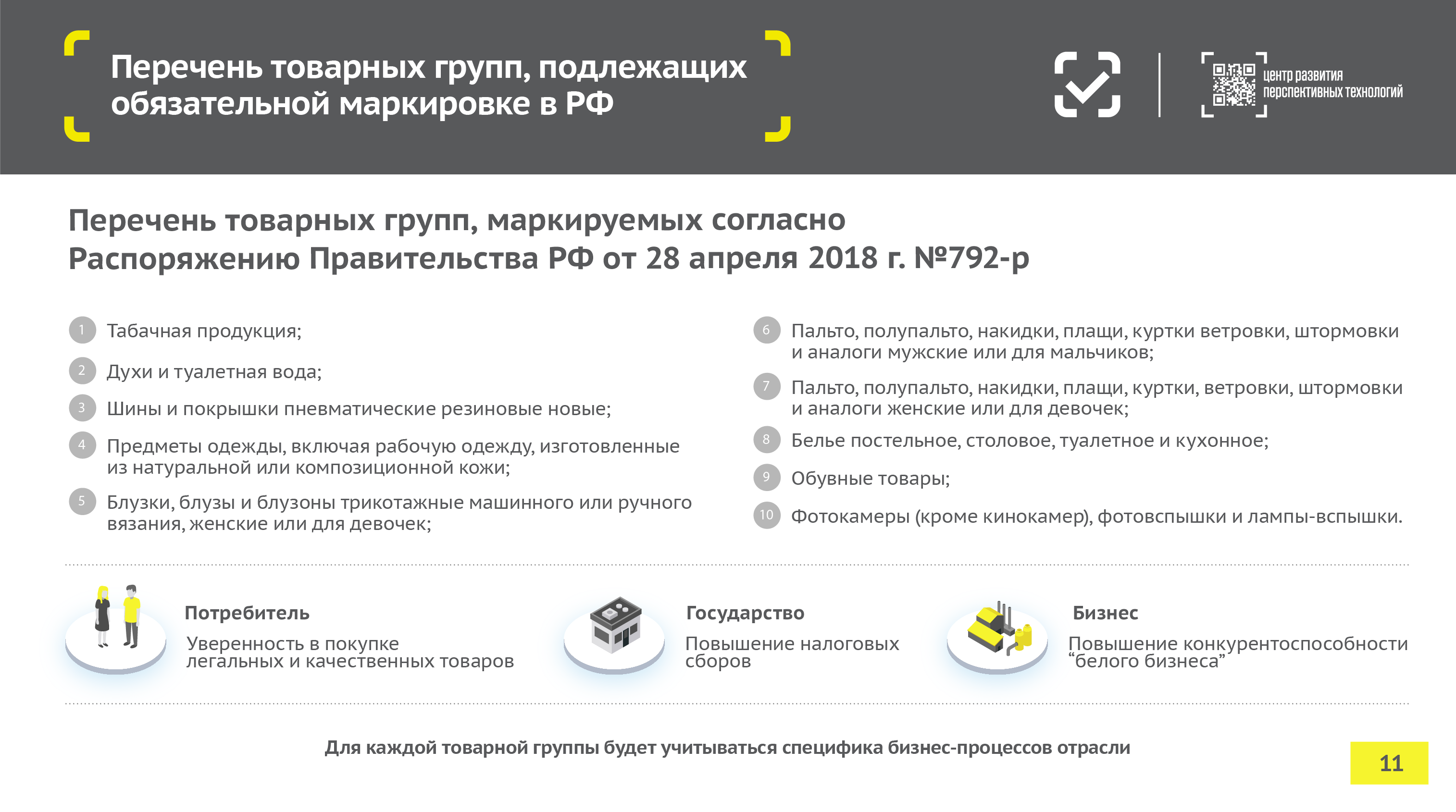 Товарные группы, маркировка которых уже осуществляется в РФ: шубы, алкоголь
Переходный период на новые правила маркировки в Российской Федерации
Сроки переходного периода маркировки средствами идентификации в отношении определенных товарных групп:
1 октября
2019
2020
1 января
1 июля
1 марта
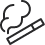 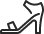 Обувные
товары
Все лекарственные средства
Лекарства 
категории ВЗН
Табачная продукция (сигареты и папиросы)
Новые правила с учетом переходного периода и утверждеными Постановлениеми Правительства РФ от 14.12.2018 № 1557 «Обособенностях внедрения системы мониторинга движения лекарственных препаратов для медицинского применения»;
от 05.07.2019 № 860 «Об утверждении Правил маркировки обувных товаров средствами идентификации и особенностях внедрения государственной информационной системы мониторинга за оборотом товаров, подлежащих обязательной маркировке средствами идентификации, в отношении обувных товаров»; 
от 28.02.2019 № 224 «Об утверждении правил маркировки табачной продукции средствами идентификации и особенностях внедрения госудорственной информационной системы мониторинга за оборотом товаров, подлежащих обязательной маркировке средствами идентификации, в отношении тобачной продукции».
Применяемые средства идентификации
Состав кода маркировки товара или потребительской упаковки
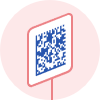 Код идентификации товара
Доп. информация
Код проверки
Состав данных определяется 
для каждой товарной группы:
Зашифрованный с помощью 
криптографических алгоритмов код, генерируется оператором системы
Код товара
Код экземпляра
Уникальный код экземпляра товара
GTIN
Примеры средств идентификации
Обувные товары
Лекарственные препараты
Табачные изделия
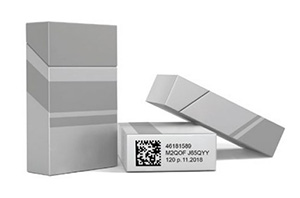 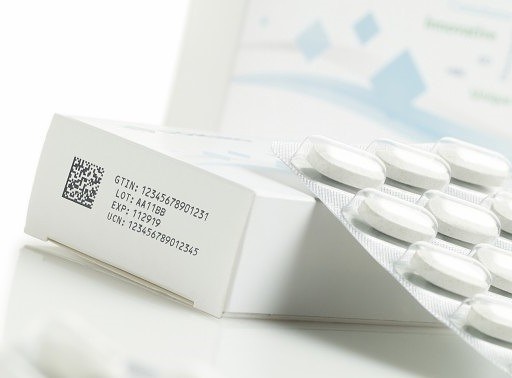 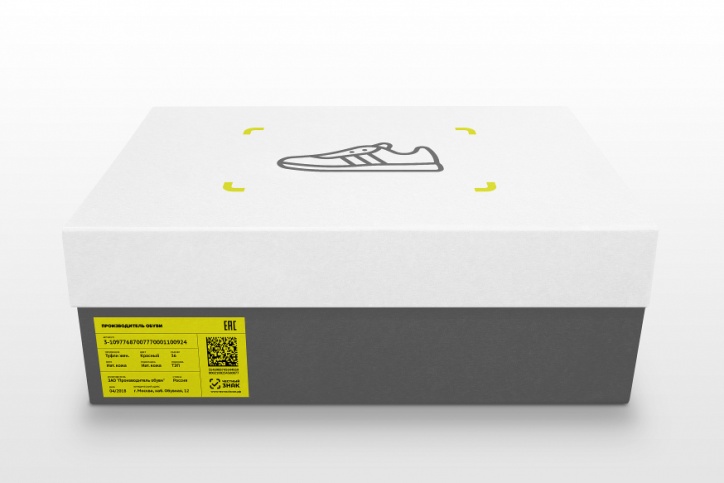 Как подключиться к системе маркировки
Подать заявление на сайте Центра развития перспективных технологий для регистрации в Единой национальной системе цифровой маркировки и прослеживания товаров Честный ЗНАК. 
Необходимо заполнить небольшую форму. Потребуется электронная цифровая подпись. Подключение к системе маркировки бесплатное.
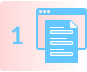 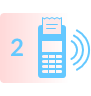 Подключить онлайн - кассу. Когда будут продаваться промаркированные товары, напрямую сообщать об этом оператору маркировки не понадобится. Данные о продаже автоматически отправятся в ОФД, а уже оттуда поступят в ЦРПТ.
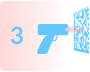 Подключить сканер штрихкодов с функцией 2D-считывания, чтобы считывать двухмерные DataMatrix-коды при приемке и продаже товаров.
Главное: обеспечить работу с кодами маркировки и сопровождающими электронными документами из СЭД в товароучетной системе и кассовой программе. Иначе не получится продавать маркированные товары.
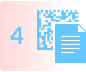 Общая схема работы системы маркировки и прослеживаемости
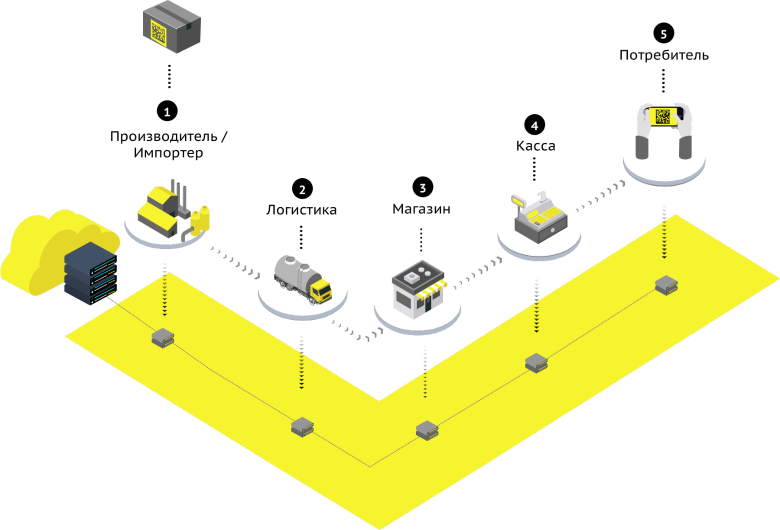 Национальная система цифровой маркировки
1.
Производитель наносит цифровой код на товар
Весь путь товара фиксируется на каждом этапе
2.
3.
В магазине сканируют код товара и размещают его на полке
4.
Товар продали на кассе 
в системе «код вышел из оборота»
5.
Вся правда о товаре в мобильном приложении. Вовлечение потребителя и геймификация